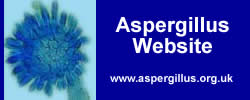 The Victoria Advocate December 24 1998
Original Story